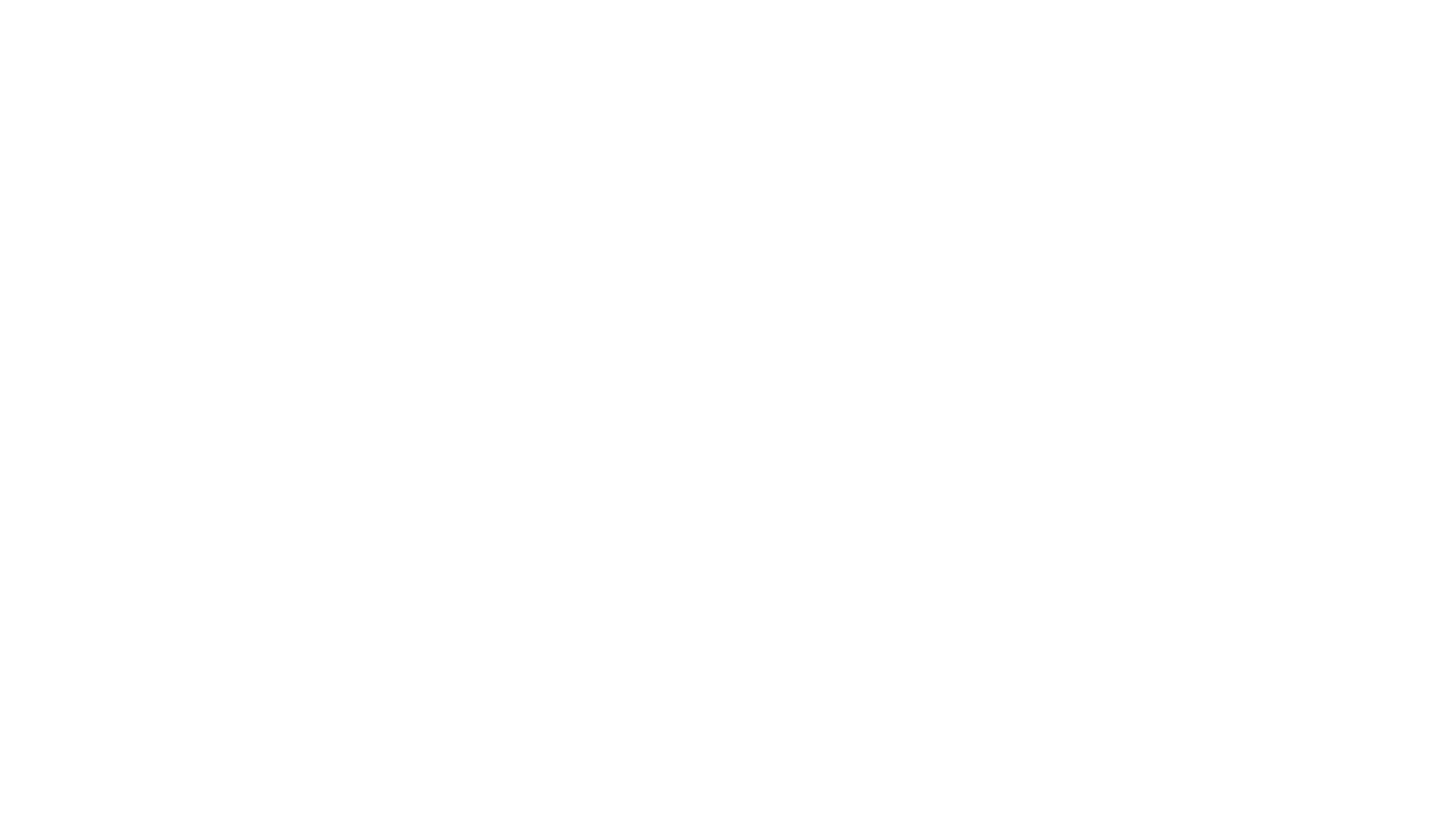 Cyberbulling
Daniel G., 8. razred
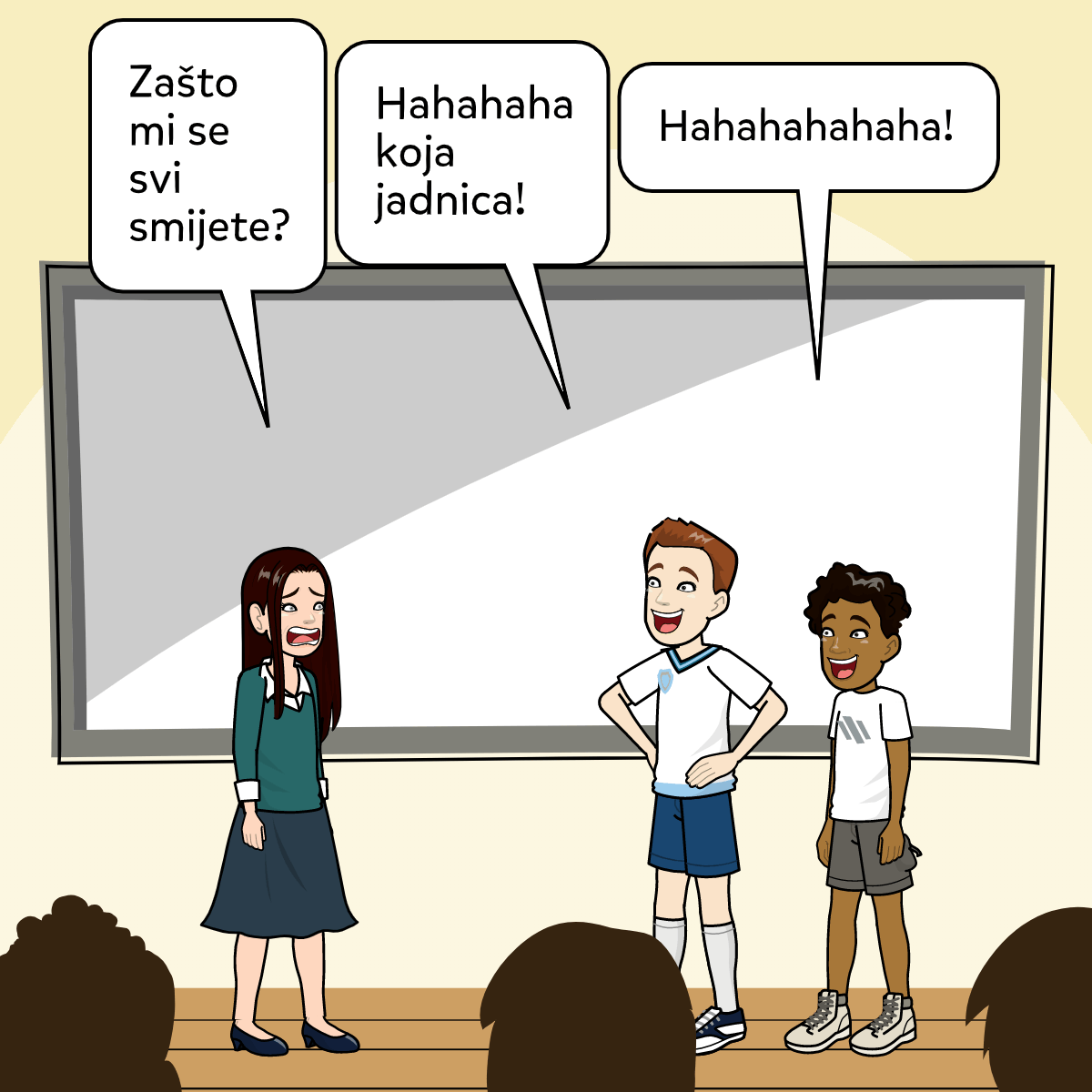 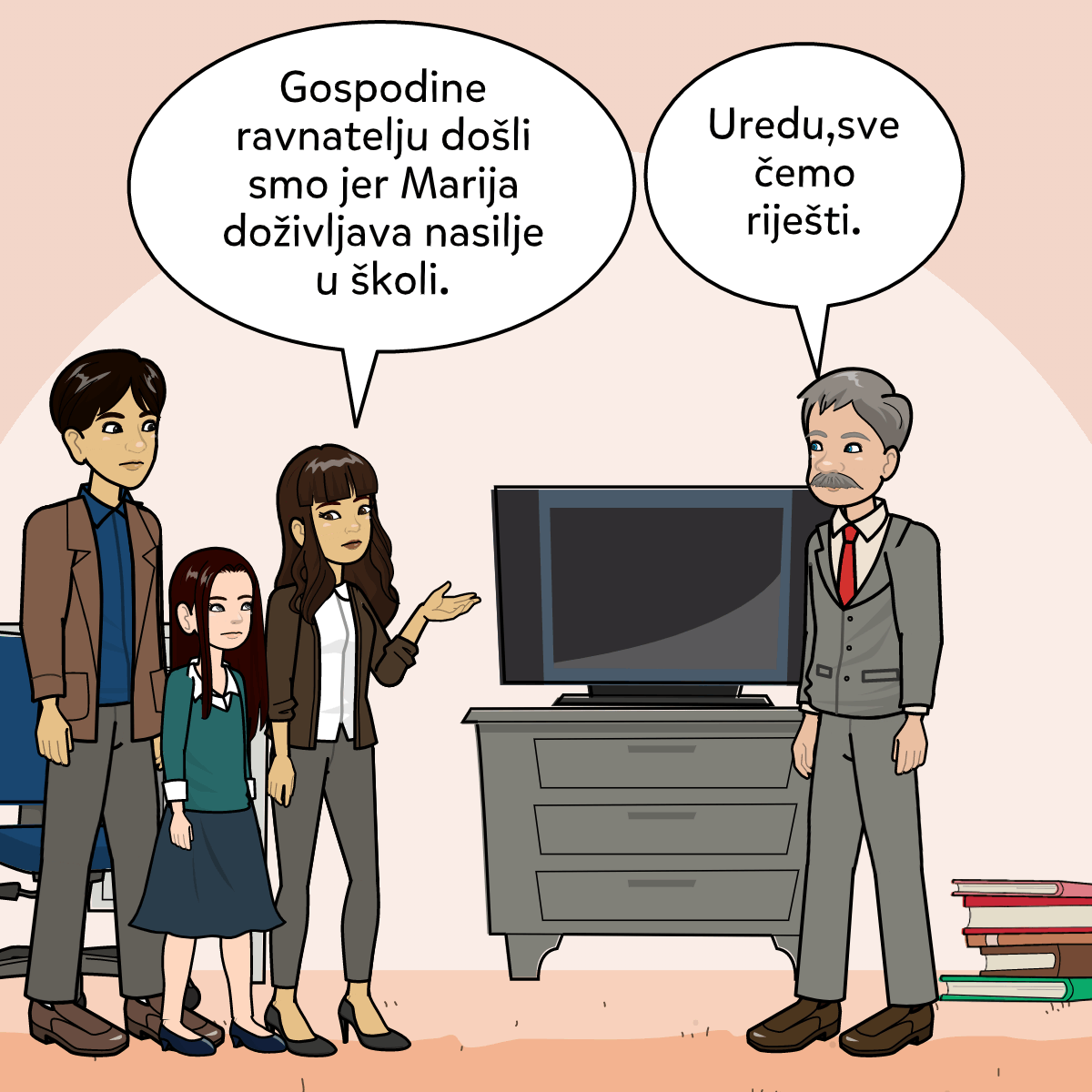 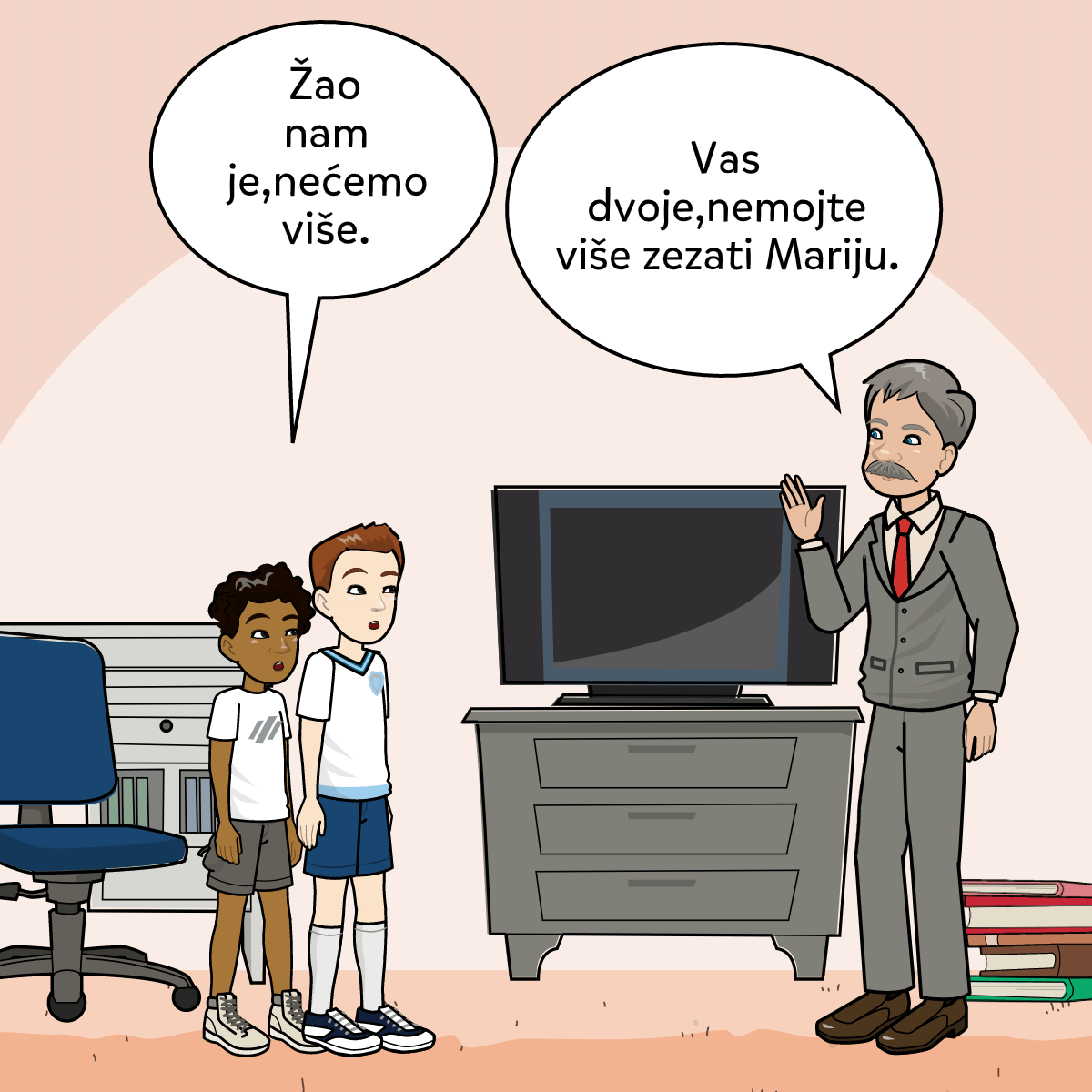 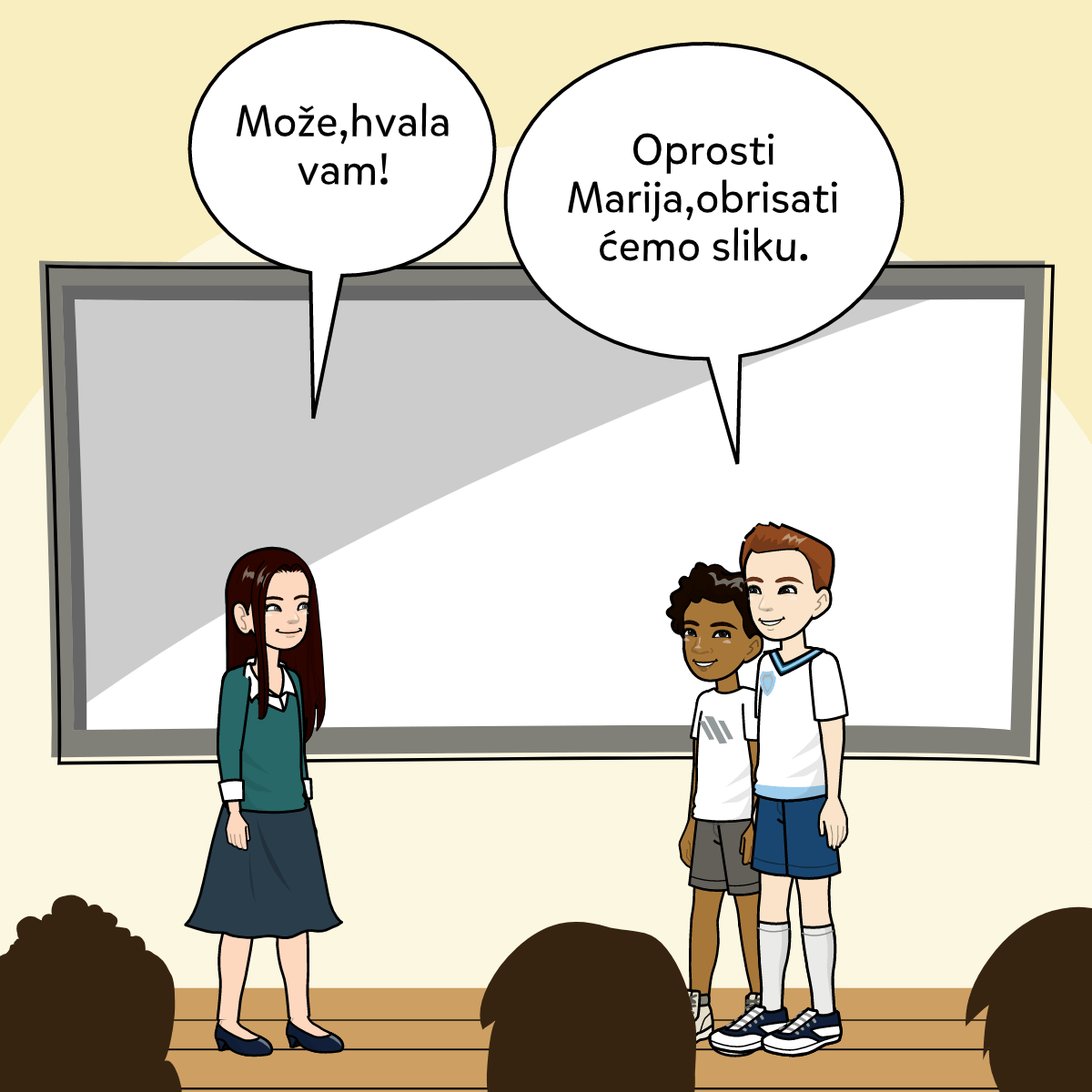 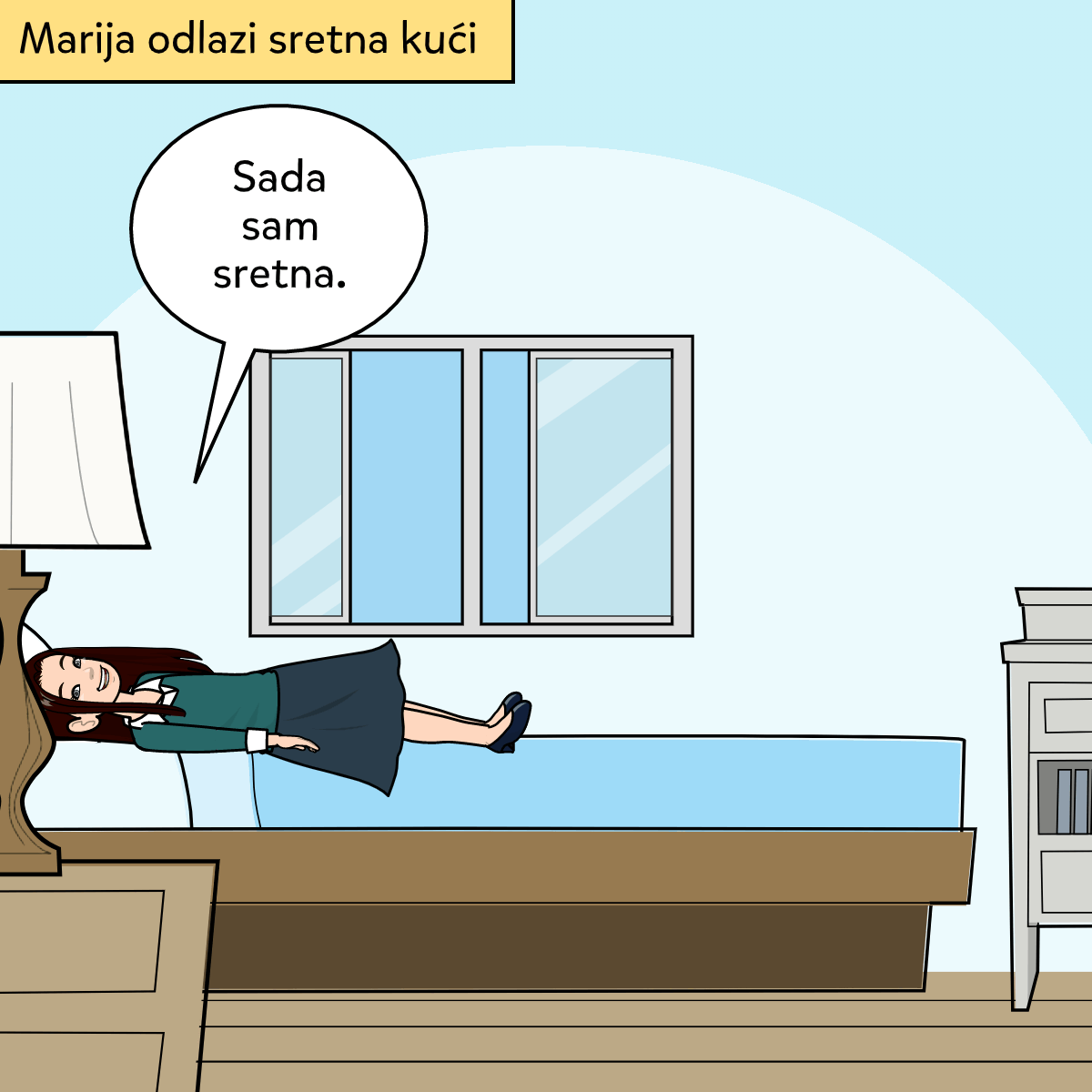